EGZAMIN MATURALNY
Szkolenie Przewodniczących Zespołów Egzaminacyjnych
Przygotowania
Aktualizacja harmonogramu egzaminów
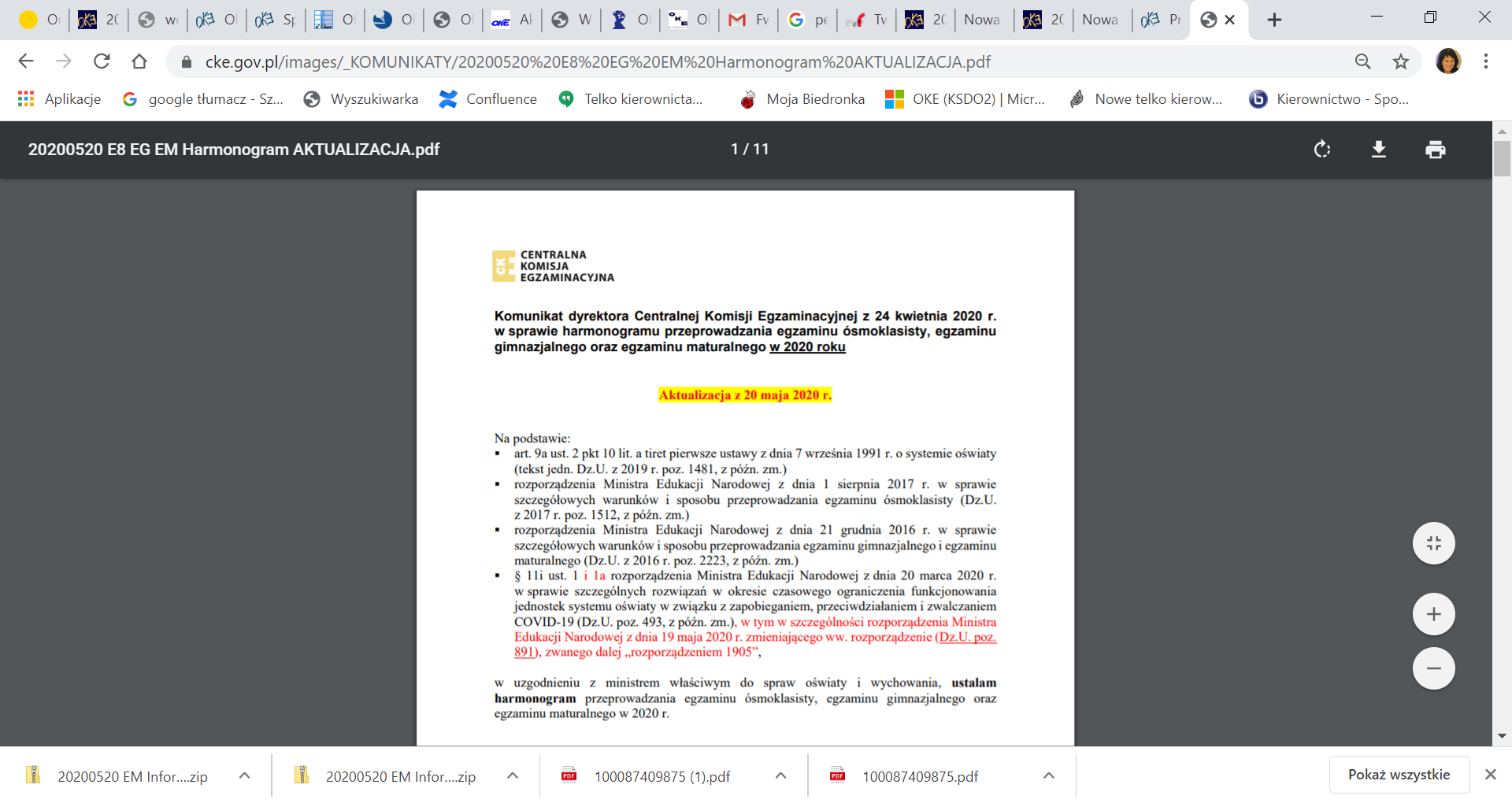 Zmiana harmonogramu egzaminów
[Speaker Notes: Konieczne jest śledzenie stron CKE i OKE i sprawdzanie dat aktualizacji dokumentów.]
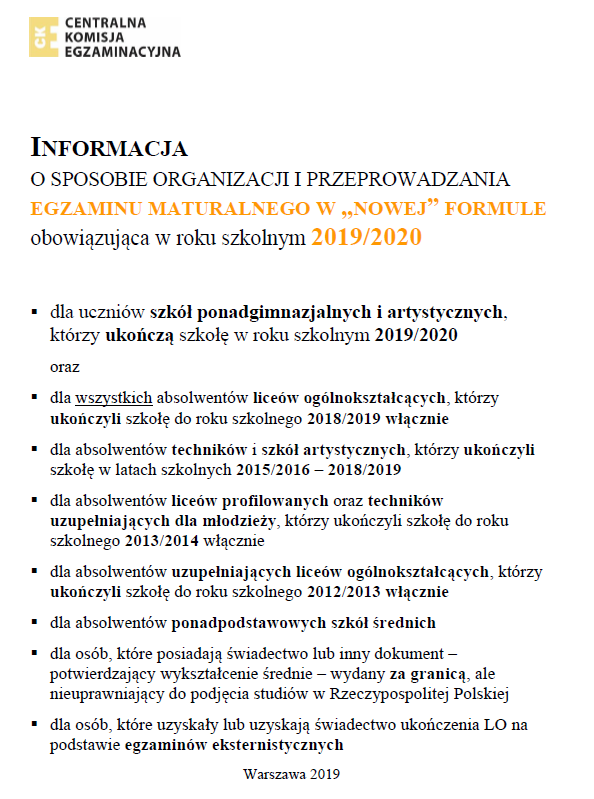 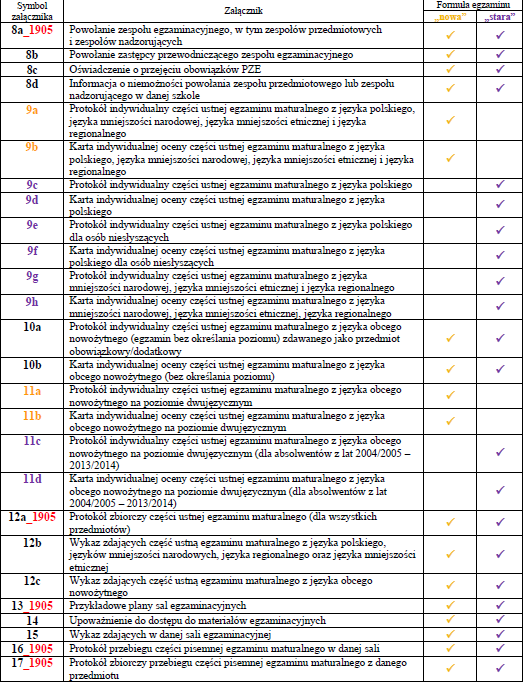 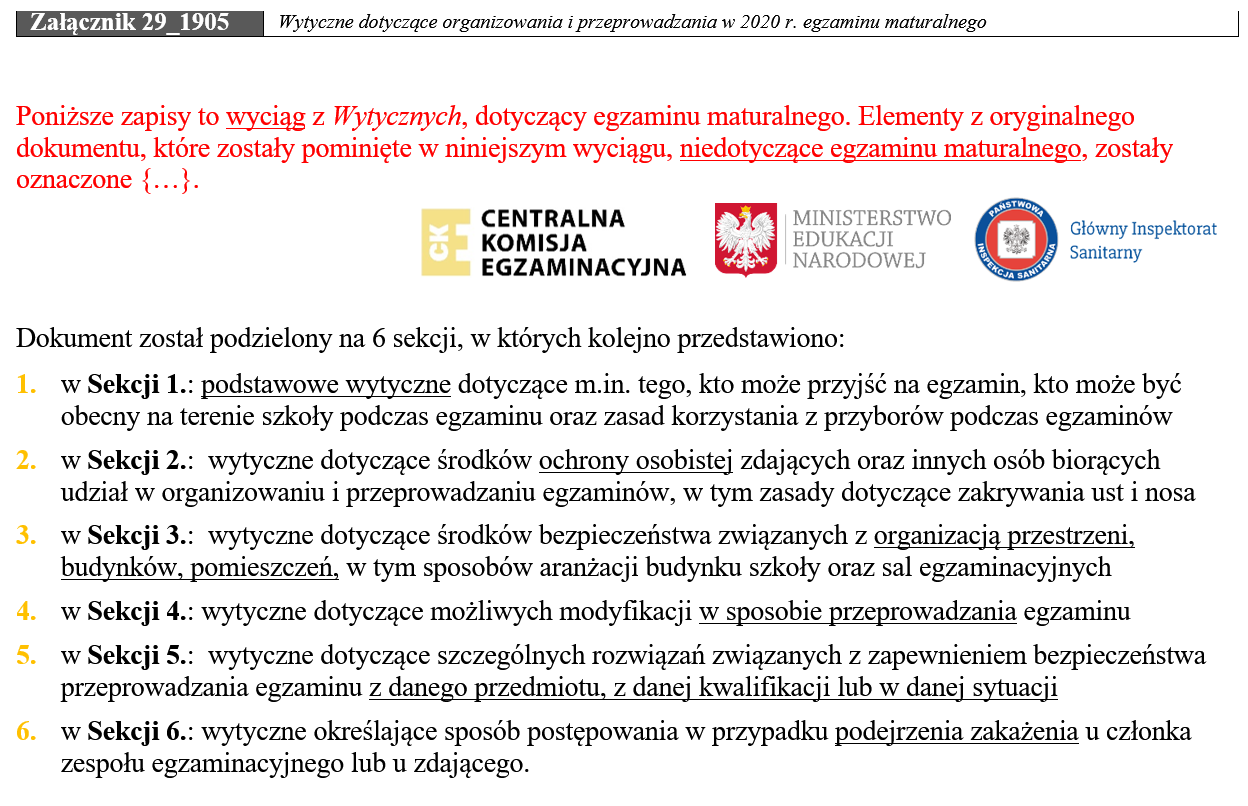 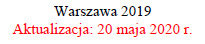 [Speaker Notes: Koniecznie należy zapoznać się z materiałami dotyczącymi organizacji egzaminów. Dokumenty są na stronie www.oke.krakow.pl]
Przygotowania przed egzaminem
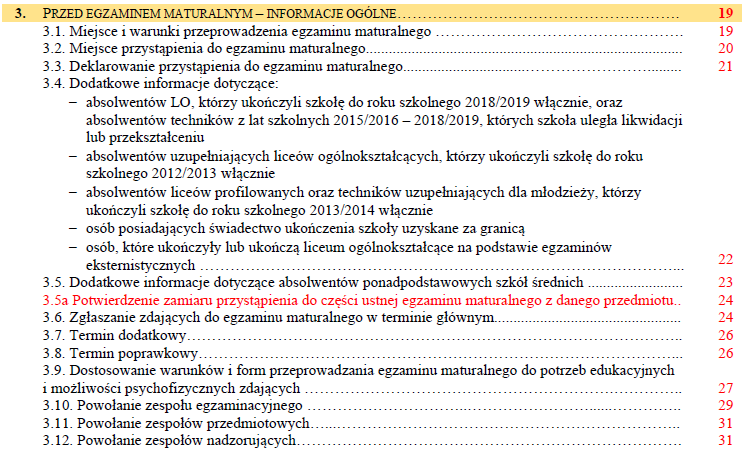 System OBIEG
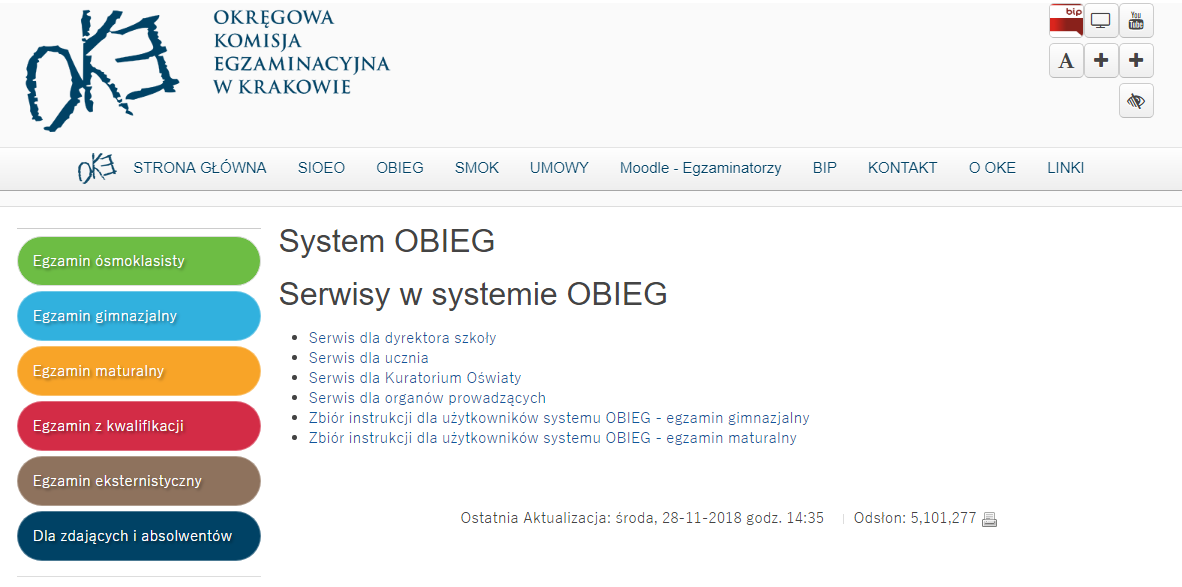 [Speaker Notes: System informatycznym wspierającym przygotowanie i przeprowadzenie egzaminu jest system OBIEG. Proponujemy odpowiednio wcześniej przygotować wydruki z systemu: listy zdających, wykazy zdających. W OBIEG będzie również generowany Protokół Zbiorczy. Warto mieć pod ręką zbiór instrukcji dla użytkowników systemu OBIEG.]
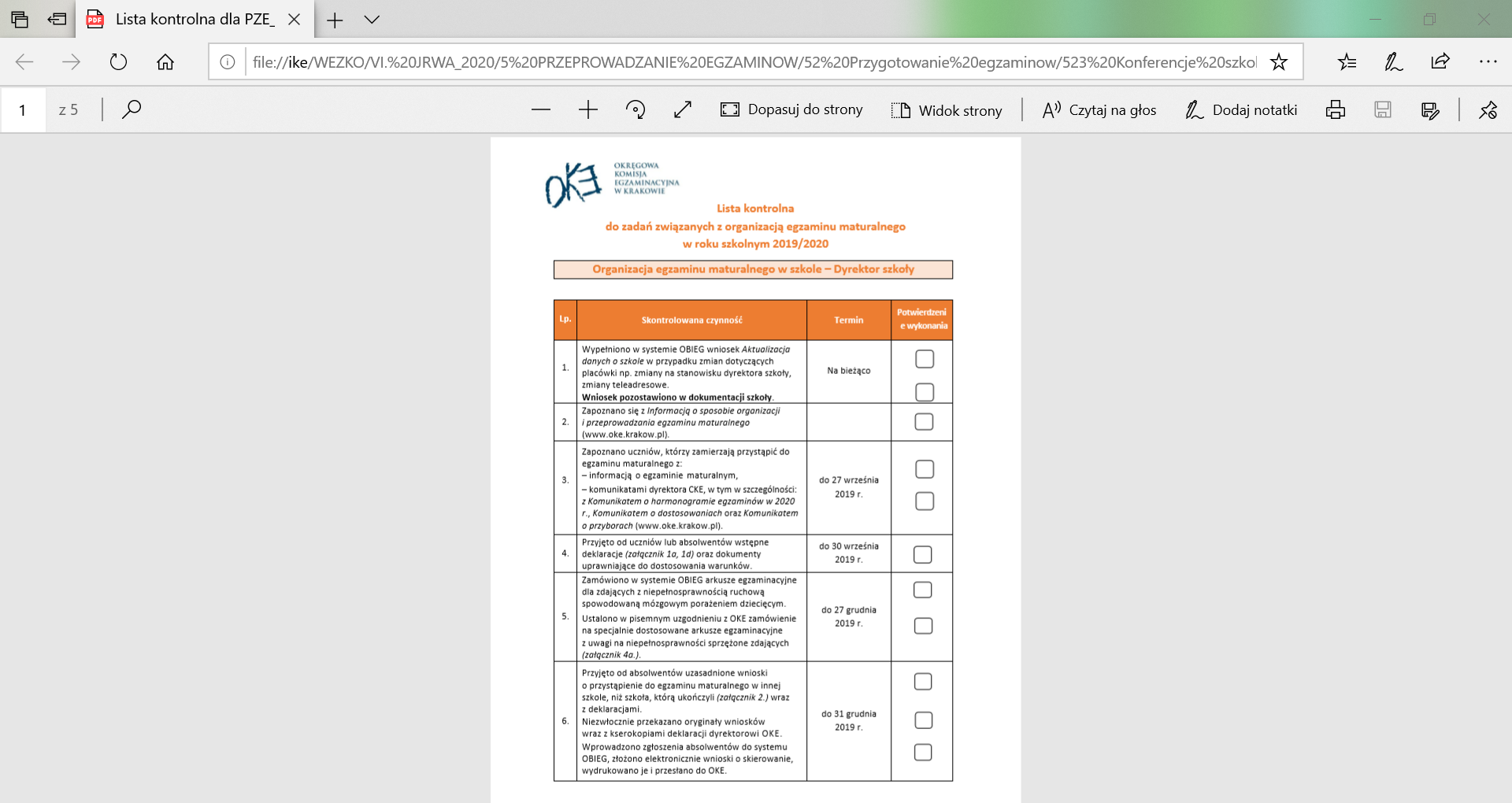 Listy kontrolnepomagają PZE w sprawnej organizacji egzaminów
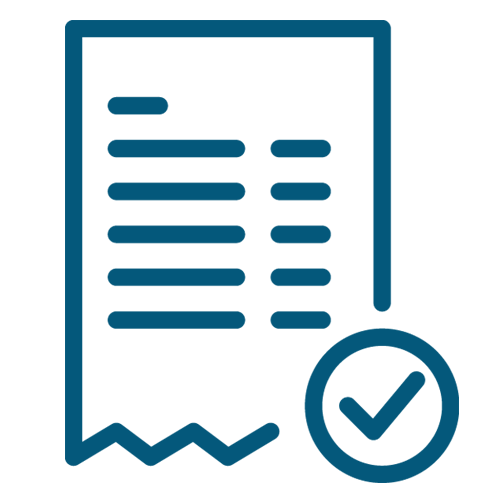 Zespoły egzaminacyjne
Powołanie zespołu egzaminacyjnego
PZE, którym jest dyrektor szkoły:
do 4 marca 2020 r., powołuje członków zespołu egzaminacyjnego oraz może powołać zastępcę PZE spośród członków zespołu (zał. 8a i 8b)
nie później niż do 5 czerwca 2020 r. PZE potwierdza powołanie członków i przewodniczących zespołów nadzorujących przebieg egzaminu maturalnego w poszczególnych salach egzaminacyjnych (tzn. uzyskuje potwierdzenie gotowości do pracy od każdej osoby powołanej w skład zespołu nadzorującego) 
jeżeli PZE i jego zastępca nie mogą pełnić swoich funkcji, osoba pełniąca obowiązki dyrektora szkoły niezwłocznie powiadamia o tym fakcie dyrektora OKE i przesyła podpisane oświadczenie (zał. 8c).
Powoływanie zespołów nadzorujących
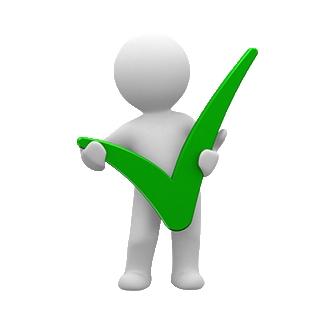 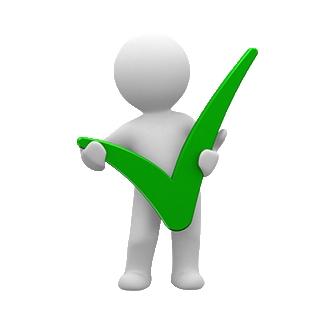 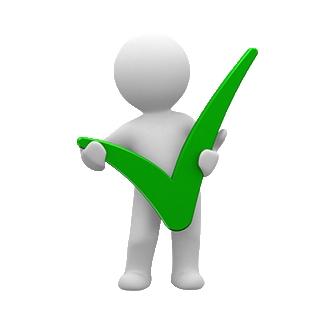 W skład zespołu nadzorującego wchodzi co najmniej 2 nauczycieli, z tym że co najmniej 1  nauczyciel jest zatrudniony w:
szkole,  w  której  jest  przeprowadzany  egzamin  maturalny;  nauczyciel  ten  pełni  funkcję przewodniczącego zespołu
innej szkole lub w placówce.
Jeżeli w sali egzaminacyjnej jest więcej niż 30 zdających, liczbę członków zespołu nadzorującego zwiększa się o 1 nauczyciela na każdych kolejnych 25 zdających.
Powoływanie zespołów nadzorujących
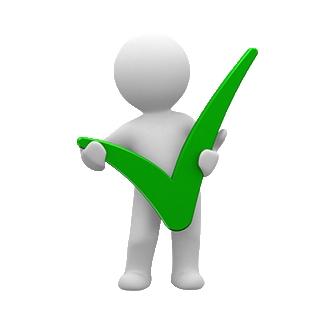 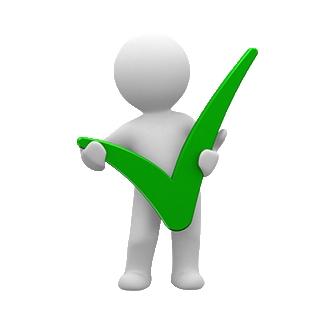 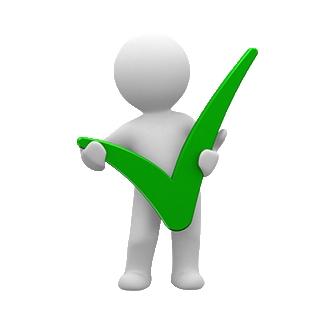 W przypadku braku możliwości powołania w skład zespołu nadzorującego nauczyciela zatrudnionego w szkole, w której jest przeprowadzany egzamin maturalny, albo nauczyciela zatrudnionego w innej szkole lub w placówce, w skład zespołu nadzorującego mogą wchodzić: 
a. inni nauczyciele, w tym osoby posiadające kwalifikacje wymagane do zajmowania stanowiska nauczyciela, niezatrudnione w szkole lubw placówce, 
b. przedstawiciele organu sprawującego nadzór pedagogiczny, uczelni, placówki doskonalenia nauczycieli i poradni psychologiczno-pedagogicznej, w tym poradni specjalistycznej, nieposiadający kwalifikacji wymaganych do zajmowania stanowiska nauczyciela.
W skład zespołu nadzorującego nie może wchodzić:
Nauczyciel posiadający uprawnienia do nauczania danego przedmiotu lub prowadzący zajęcia z przedmiotu, z którego jest przeprowadzana część pisemna egzaminu maturalnego, oraz wychowawca zdających (w ostatnim roku nauki).
Powoływanie zespołów przedmiotowych
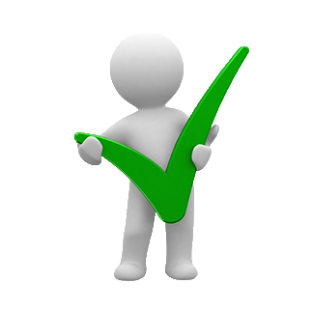 W skład zespołu przedmiotowego wchodzi:
nauczyciel przedmiotu, z którego jest przeprowadzana część ustna egzaminu maturalnego, wpisany do ewidencji egzaminatorów, jako przewodniczący
drugi nauczyciel przedmiotu, z którego jest przeprowadzana część ustna egzaminu maturalnego jako członek zespołu.
Co najmniej jeden nauczyciel wchodzący w skład zespołu przedmiotowego jest zatrudniony w innej szkole lub w placówce.
Zespół egzaminacyjny
Członkowie zespołu egzaminacyjnego podpisują oświadczenie w sprawie znajomości przepisów związanych z zabezpieczeniem materiałów egzaminacyjnych przed nieuprawnionym ujawnieniem i ochroną danych osobowych (zał. 8a_1905).
PZE lub jego zastępca powinni nie później niż w dniu danego egzaminu, przed rozpoczęciem tego egzaminu – przeprowadzić szkolenie w zakresie organizacji egzaminu maturalnego dla nauczycieli zatrudnionych w danej szkole wchodzących w skład zespołów nadzorujących i zespołów przedmiotowych. Jeżeli szkolenie jest przeprowadzane w dniach poprzedzających egzamin, może ono zostać przeprowadzone z wykorzystaniem metod i technik kształcenia na odległość.
14
Kompletowanie dokumentacji
Odbiór kodów kreskowych w POP
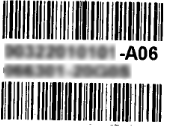 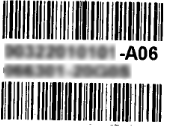 Kody kreskowe będą wydawane w POP w dniach od 25 maja do 5 czerwca 2020 r., według harmonogramu ustalonego przez dany POP. 
Należy skontaktować się z właściwym POP w celu uzyskania informacji o terminie odbioru kodów.
Tabela z danymi kontaktowymi do POP została zamieszczona w OBIEGw dziale materiały.
Należy sprawdzić poprawność i kompletność kodów kreskowych.
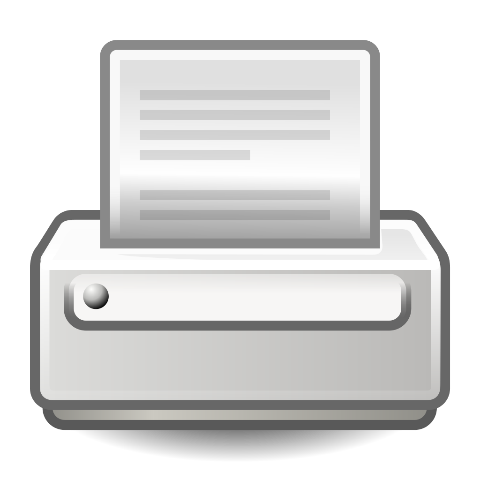 Przygotowanie dokumentacji
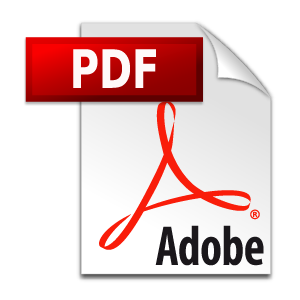 Wydruki w pionie i poziomie
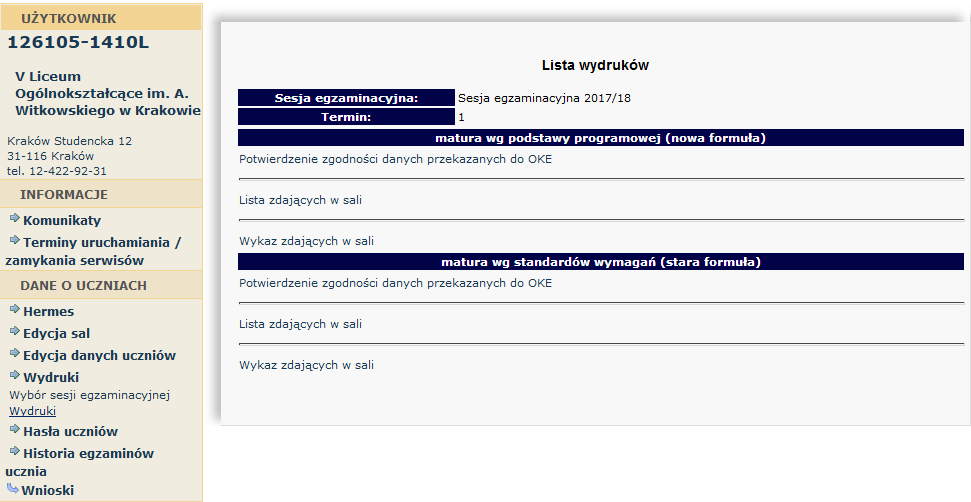 126105-1315L

I Liceum w Krakowie

Kraków, ul. Spokojna 15
31-122 Kraków
Tel. 12 422-22-31
17
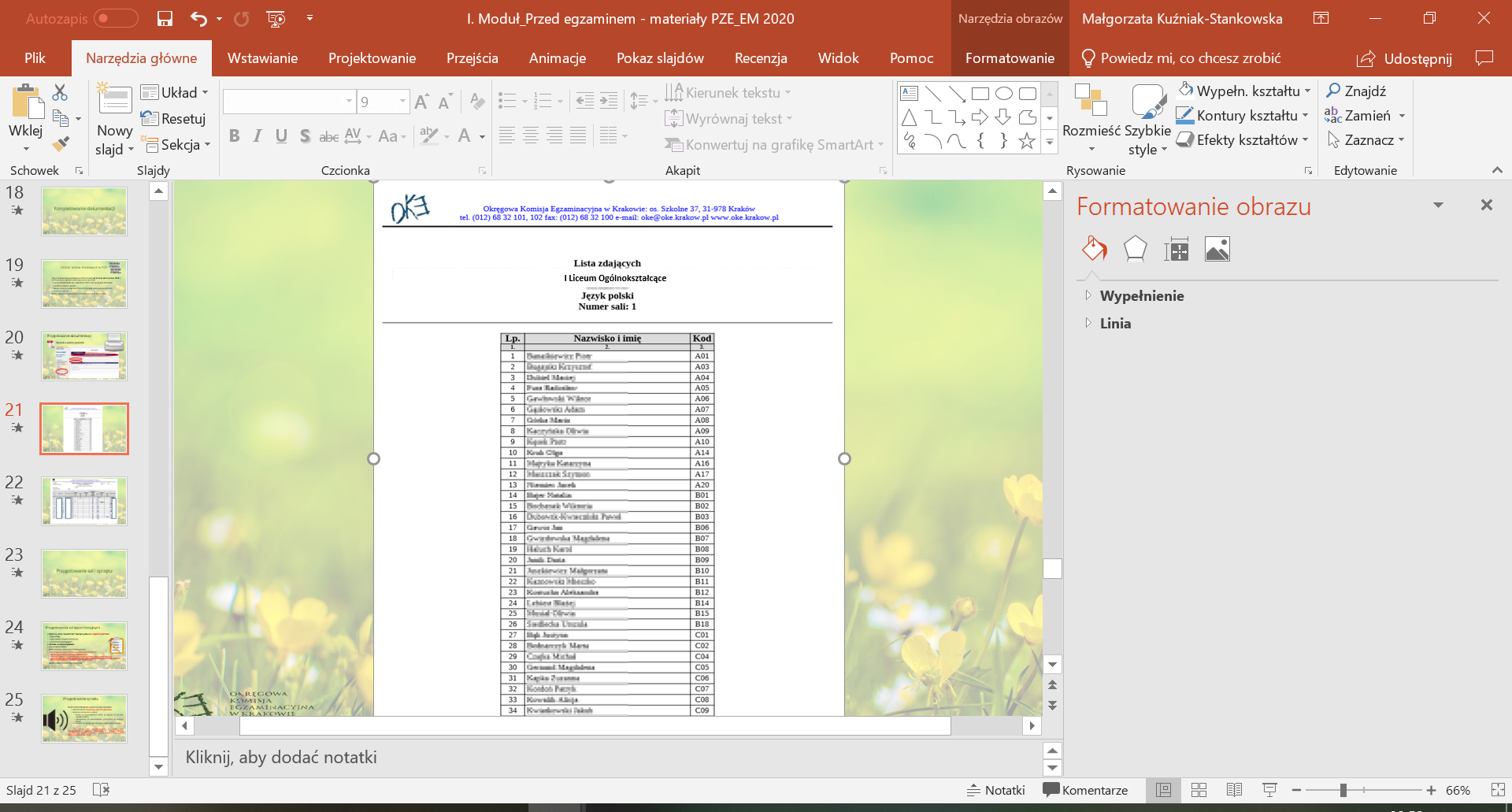 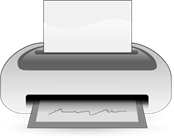 Wydruk w pionie
18
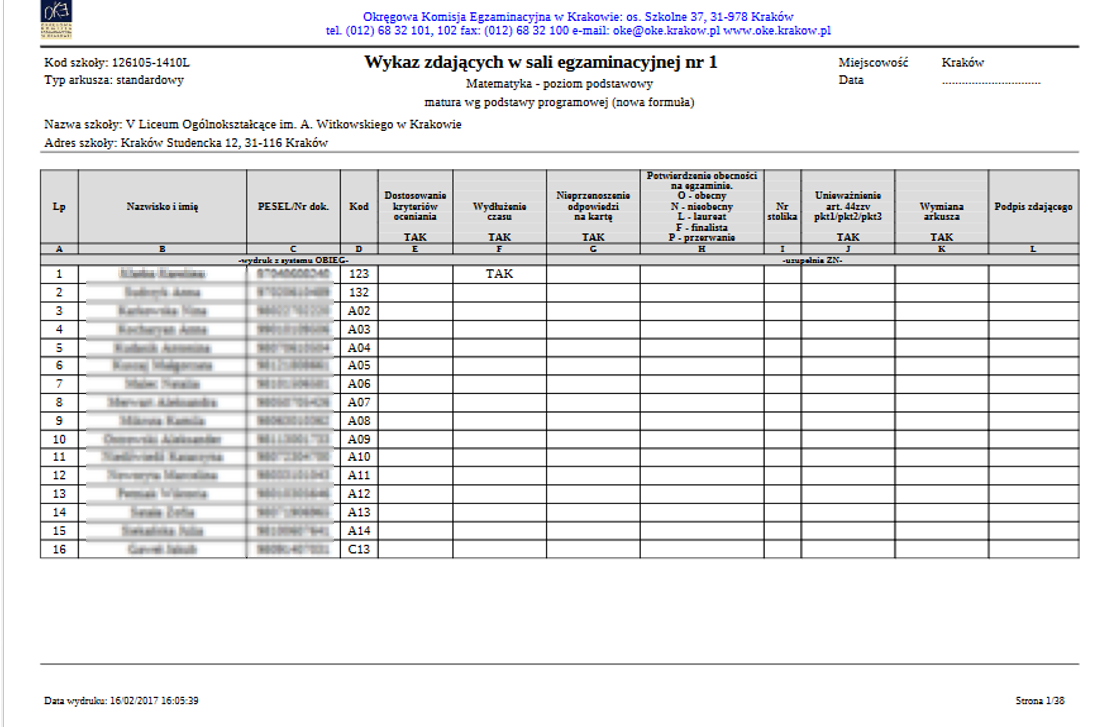 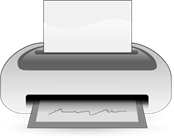 Wydruk w poziomie
O
O
O
O
O
O
O
O
N
O
O
N
O
O
O
O
1
3
4
5
7
9
11
18

10
20

12
16
13
15
J Kowalski
S Króli
T. Olech
C Słdka
J Rafa
J Kowalski
A. Miś
J Kowalski

K. Jodła
J Kozaki

A. Droga
H. Bryś
A. Nowak
Z. Krzyś
TAK
TAK/pkt 1
TAK
TAK
19
Przygotowanie sal i sprzętu
Przygotowanie sal egzaminacyjnych
1. Egzamin ze „starej i nowej formuły” może być w jednej sali z wyjątkiem egzaminów:
 z języka obcego
 z wykorzystaniem urządzeń technicznych
 z nauczycielem wspomagającym.
2.  Do każdej sali należy przygotować:
losy z numerami stolików
kartki z numerami stolików (do oznaczenia stolików)
plany sal egzaminacyjnych dla 2 lub więcej zdających w sali (zał. 13_1905)
Plan sali egzaminacyjnej powinien przedstawiać m.in.: 
ustawienie stolików w sali egzaminacyjnej (stoliki, przy których będą siedzieć zdający, są ponumerowane i ustawione w jednym kierunku), wraz z określeniem odstępów pomiędzy zdającymi oraz pomiędzy zdającymi i członkami zespołu nadzorującego 
naklejki z kodami kreskowymi otrzymane z OKE.
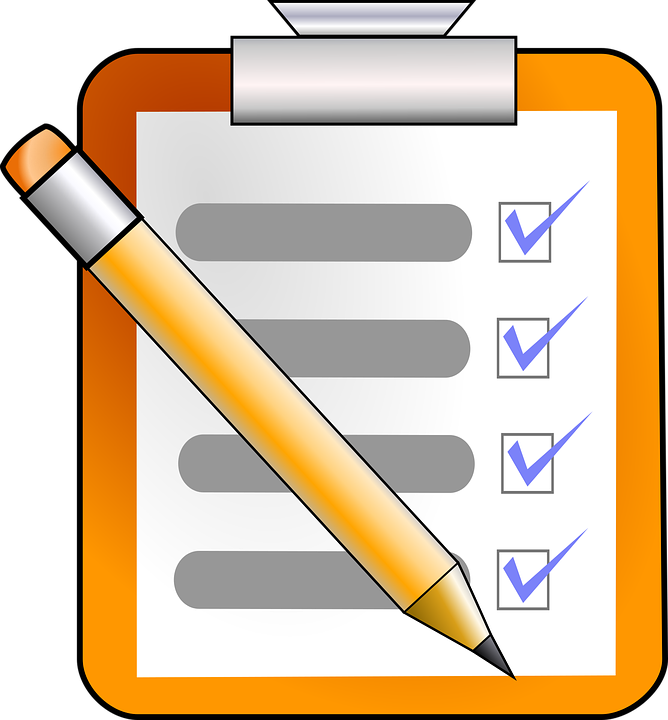 21
Przygotowanie sprzętu
W dniu poprzedzającym egzamin maturalny z języka obcego nowożytnego należy sprawdzić:
stan techniczny odtwarzaczy płyt CD i głośników
właściwe odtwarzanie ścieżek:
teksty do poszczególnych zadań są nagrane na CD jako odrębne ścieżki
odtwarzacze CD automatycznie przechodzą do kolejnej ścieżki
rozmieszczenie sprzętu gwarantujące wysoką jakość dźwięku
	w każdej sali egzaminacyjnej, w której jest przeprowadzany egzamin maturalny z języka obcego nowożytnego. Jeżeli to możliwe, w próbie powinno wziąć udział kilkoro pracowników szkoły.
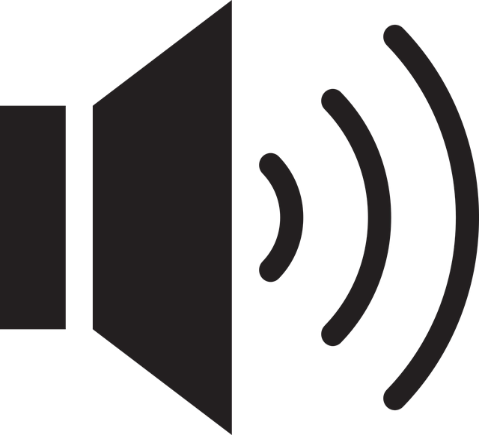 22